Leerwegonafhankelijk: Leeruitkomsten en beroepsproducten
Kanteling naar volledige leerwegonafhankelijkheid
Toetsen
		aantonen van… 		leeruitkomsten 
		door… 				beroepsproducten
		op basis van… 		prestatie indicatoren 

Leren
		volgens een…		individueel ontwikkelprogramma	
		in…					werk, school, overal!
		ondersteund door…	gezamenlijke pop-up modulen
							inhoudelijke experts
							individuele en groeps coaches
							peers in school en werk
In deze bijdrage..
De eerste stappen 
naar leerwerkonafhankelijkheid 
in de Saxion Parttime School (SPS)

Het deeltijdconcept van de SPS
Beroepsproducten centraal
De ontwikkeling van het deeltijdonderwijs
Leeruitkomsten en leerweg onafhankelijk toetsen
Uitgangspunten Parttime School
Beroepsgericht
Studenten leveren beroepsrelevante output op
Kennis en vaardigheden opdoen èn toepassen
Opzet en omvang
Flexibiliteit en keuzevrijheid – ‘vrije’ route
‘Losse’ eenheden van 5ec (of veelvoud)
Multidisciplinair
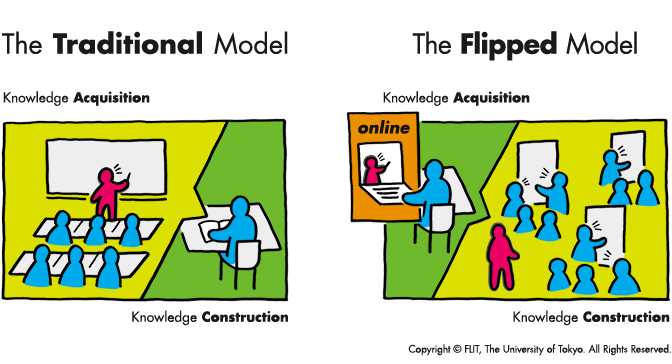 Het SPS onderwijsmodel
Beroepsproducten centraal!

Modulair & flexibel 
Sector-, cluster- en opleidingsmodules
modulen van 5EC (10/15etc) 
1/3, 2/3 of 3/3 variant
Volgorde modulen individueel te bepalen

Graad & certificaat
4 jarige bachelor
2 jarige associate degree
Thema pakketten
Cursorische ‘losse’ modulen
Breed & specialistisch
Standaard route
Multidisciplinair
Vrije keuzeruimte

Contact & Online
Flipping & Blended 
Online voorbereiding
Verdieping in contactmomenten (saxion en online)
Leren op de werkplek
Toetsing binnen de Parttime School
Beroepsrelevante opbrengsten
Beroepsproducten centraal
Waar draait het om in de beroepspraktijk?
Representatieve en kritische situaties uit beroepspraktijk
Beroepsproducten
Wat kan de lerende toepassen
Welke theorie/modellen worden toegepast
Toetsontwikkeling volgens BKE
Toetsinstructie, toetsmatrijs, rubric, indicatoren, omzettingstabel, cesuurbepaling en  docentinstructie
Toetsing binnen de Parttime School
(Losse, 2012)
Onderwijsontwikkeling:curriculum en modulen
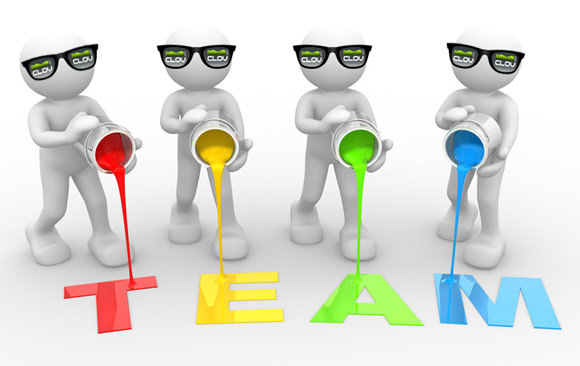 Fase 1: Curriculumontwikkeling: 
Deeltijdcoordinatoren
Bepalen gezamenlijkheid: sector en cluster modulen
Bepalen opleidingsmodulen en standaardroute

Fase 2: Module ontwikkeling:
DocentOntwikkelTeams (DOTs): Een groep van tenminste 2 docenten samenwerken met het doel om een deel van het gemeenschappelijke curriculum te (her)ontwerpen en uit te voeren (Handelzalts, 2009, p. 7)
Docenten van verschillende opleidingen, geselecteerd op basis van expertise.
Op vaste plaats en tijd in SPS ontwikkelruimte
Begeleid door procesbegeleider, ICT adviseur en ICT support
Aanpak ontwerpproces
Beroepsproduct centraal

Ontwikkelbundel

Stapsgewijze ontwerpaanpak

Vast dagdeel van 3 uur in de week
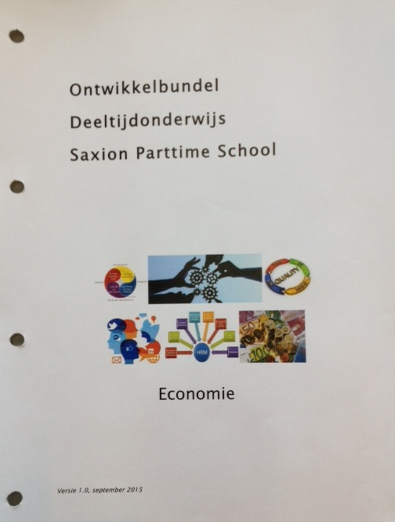 Stapsgewijze aanpak voor module-uitwikkeling
Beroepsproducten centraal - Validatie en erkenning aanwezige kennis
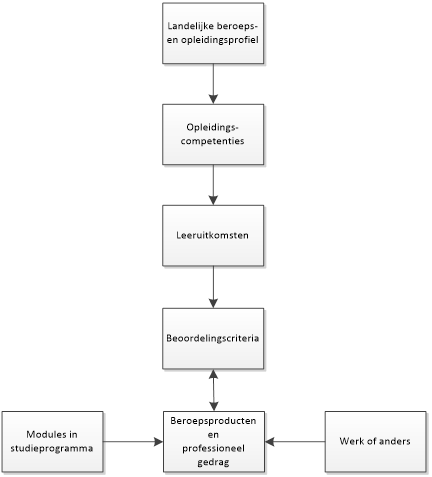 [Speaker Notes: Het centrale concept binnen het toetsbeleid van SPS Economie zijn de leeruitkomsten. 
Deze worden afgeleid uit de landelijke beroeps- en opleidingsprofielen en de opleidingscompetenties, en vervolgens uitgewerkt in prestatie-indicatoren. 
Aan deze prestatie-indicatoren worden relevante beroepsproducten getoetst die studenten in het kader van de opleiding ontwikkelen of die ze eerder in de eigen beroepspraktijk of anderszins hebben ontwikkeld. In deze figuur wordt dat schematisch weergegeven.]
Leerweg onafhankelijk toetsen
Behalen van leeruitkomsten door:

0. SPS-module af te ronden met een beroepsproduct

1. ‘eigen’ beroepsproduct te laten beoordelen bij een SPS module

2. (samengestelde) ‘eigen’ beroepsproducten (vooraf) 
	te laten valideren obv leeruitkomsten
Leeruitkomsten
Criteria NVAO:

Leerwegonafhankelijk: ze maken variatie in leeractiviteiten van (groepen) studenten mogelijk.
Representatief voor de eindkwalificaties van de opleiding.
Herkenbaar voor het werkveld
Specifiek en meetbaar: bieden een eenduidig beoordelingskader bij leerwegonafhankelijke toetsing
Transparant: de relatie tussen eindkwalificaties, eenheden van leeruitkomsten, leeractiviteiten en toetsing is duidelijk.
Samenhangend: vormen een samenhangende eenheid en zijn te onderscheiden van andere eenheden van leeruitkomsten.
Duurzaam: ze zijn zodanig geformuleerd dat ze een aantal jaren kunnen worden gehanteerd.
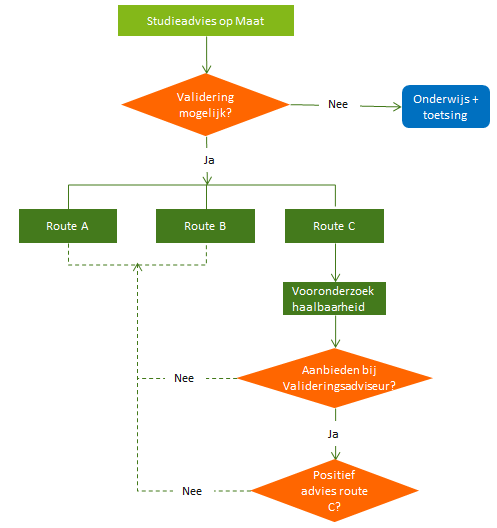 Valideringsaanpak
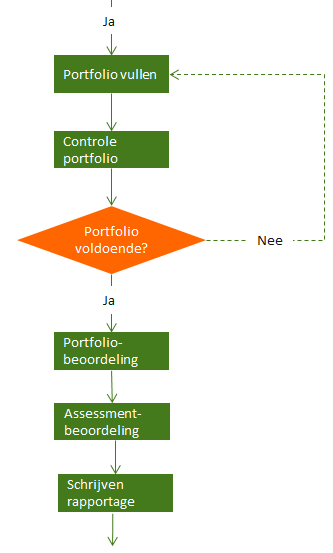 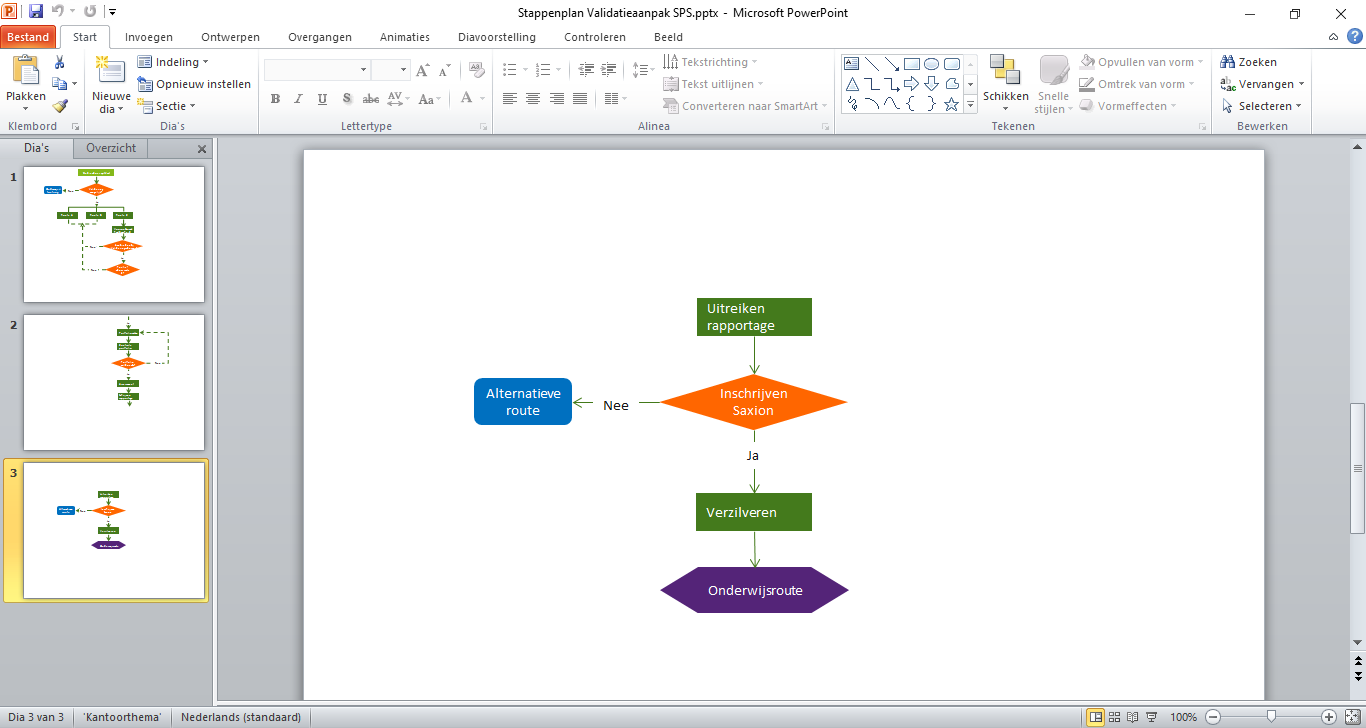 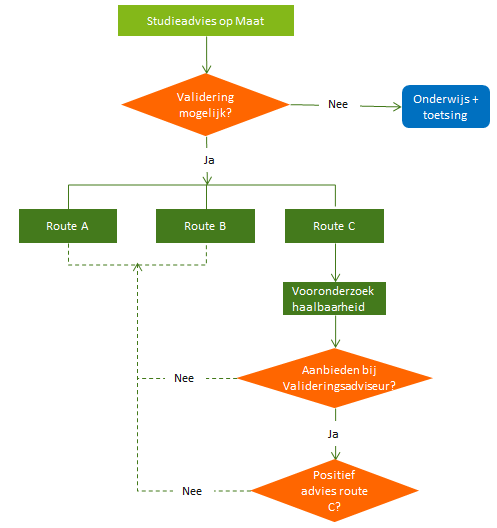 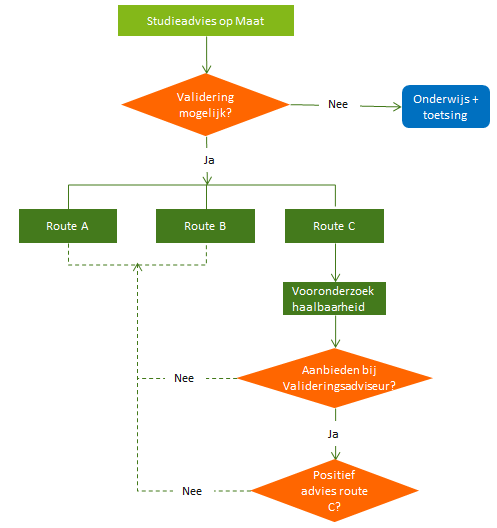 Valideringsaanpak
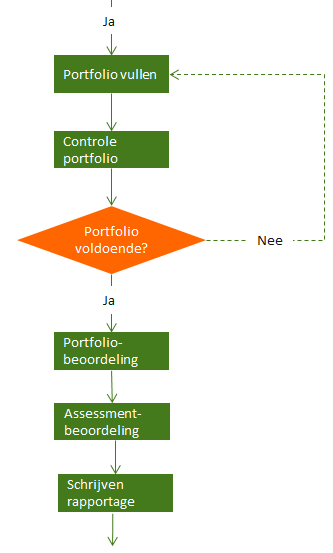 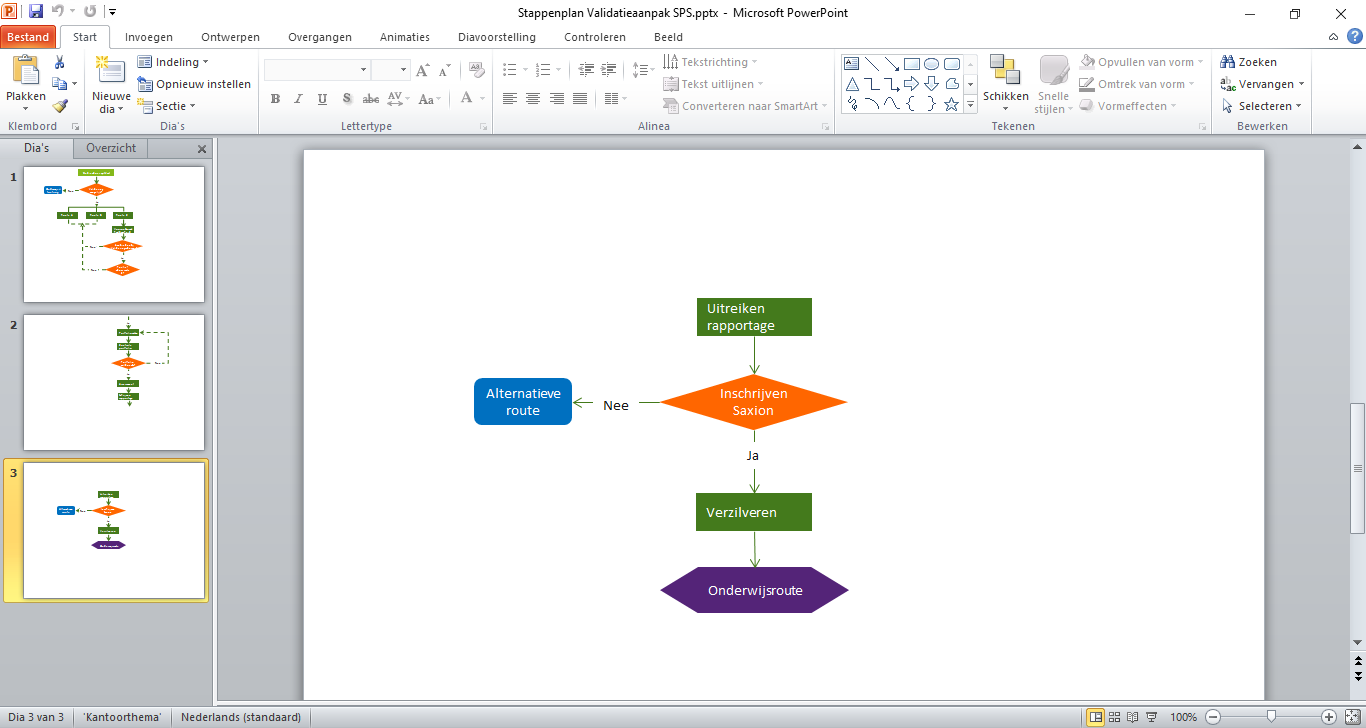 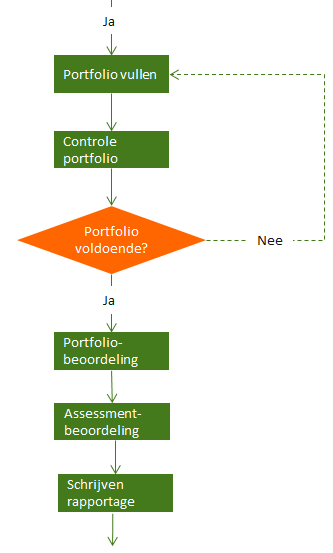 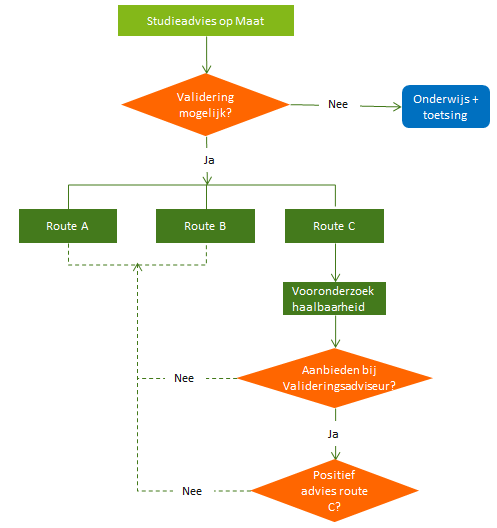 Valideringsaanpak
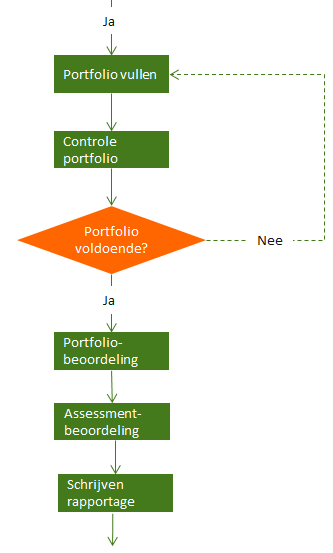 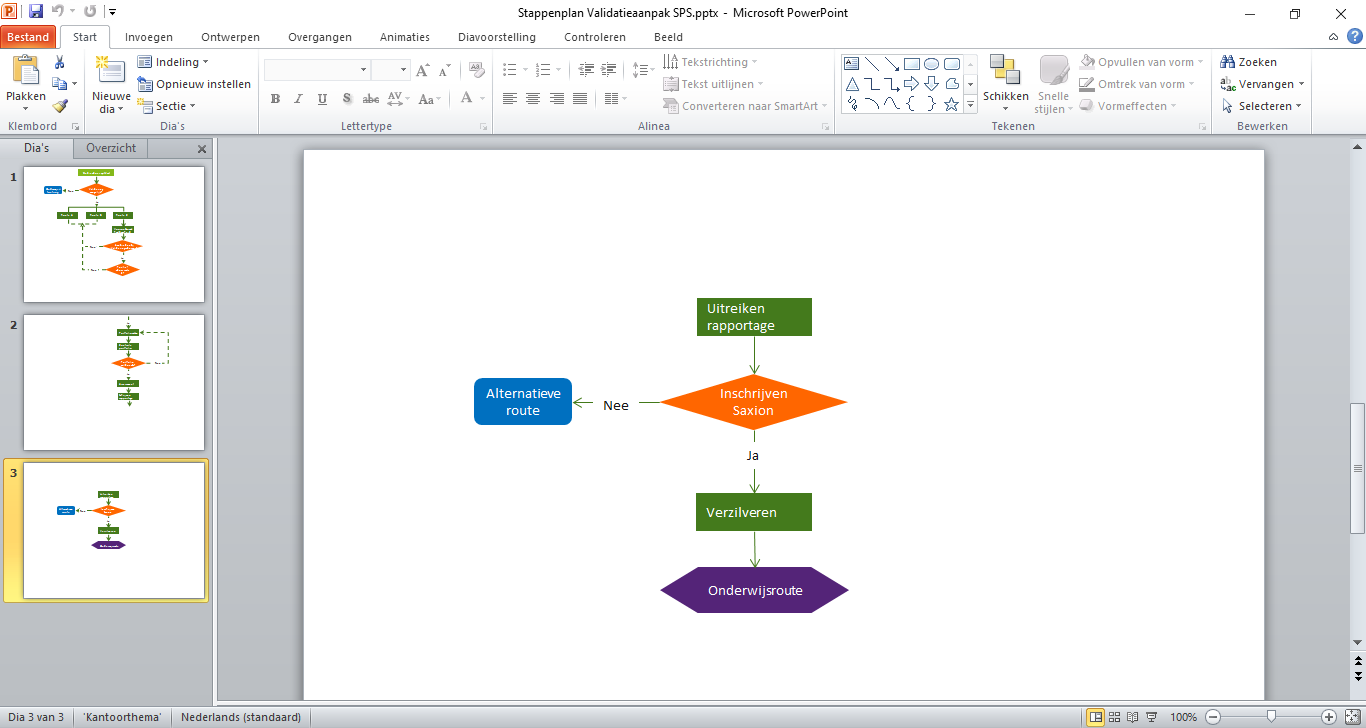 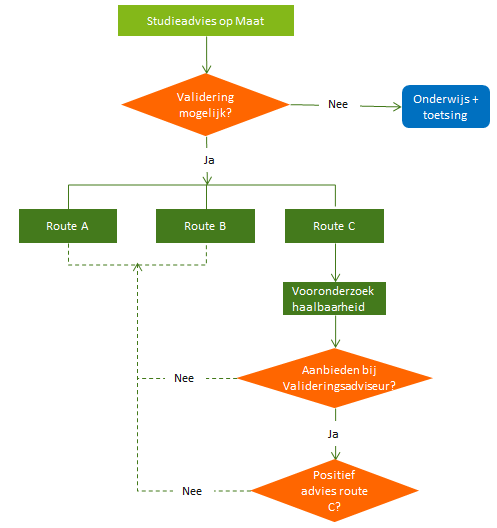 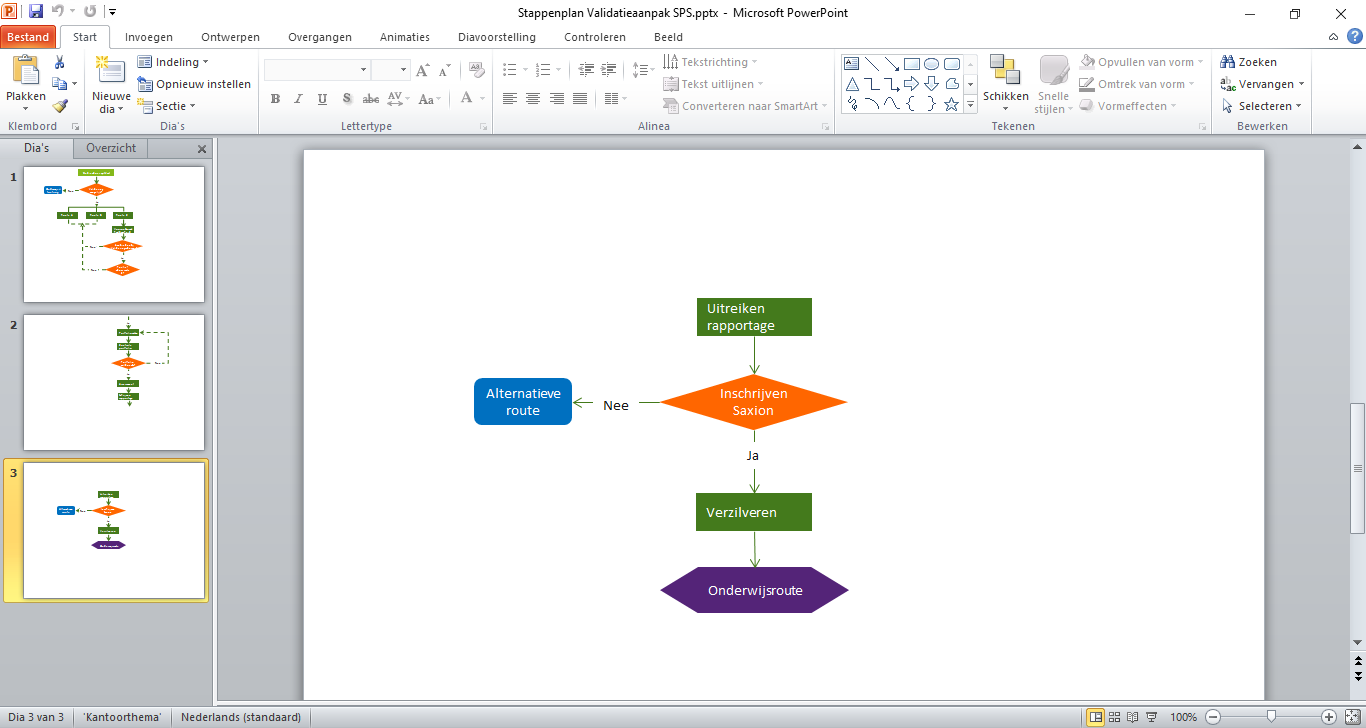 Valideringsaanpak
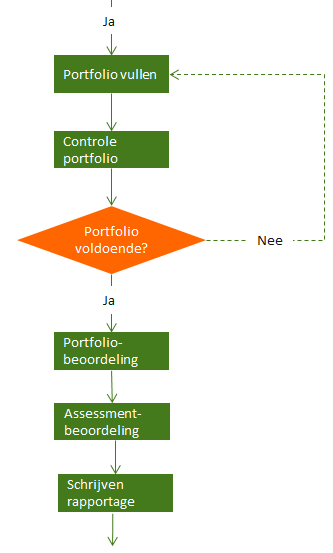 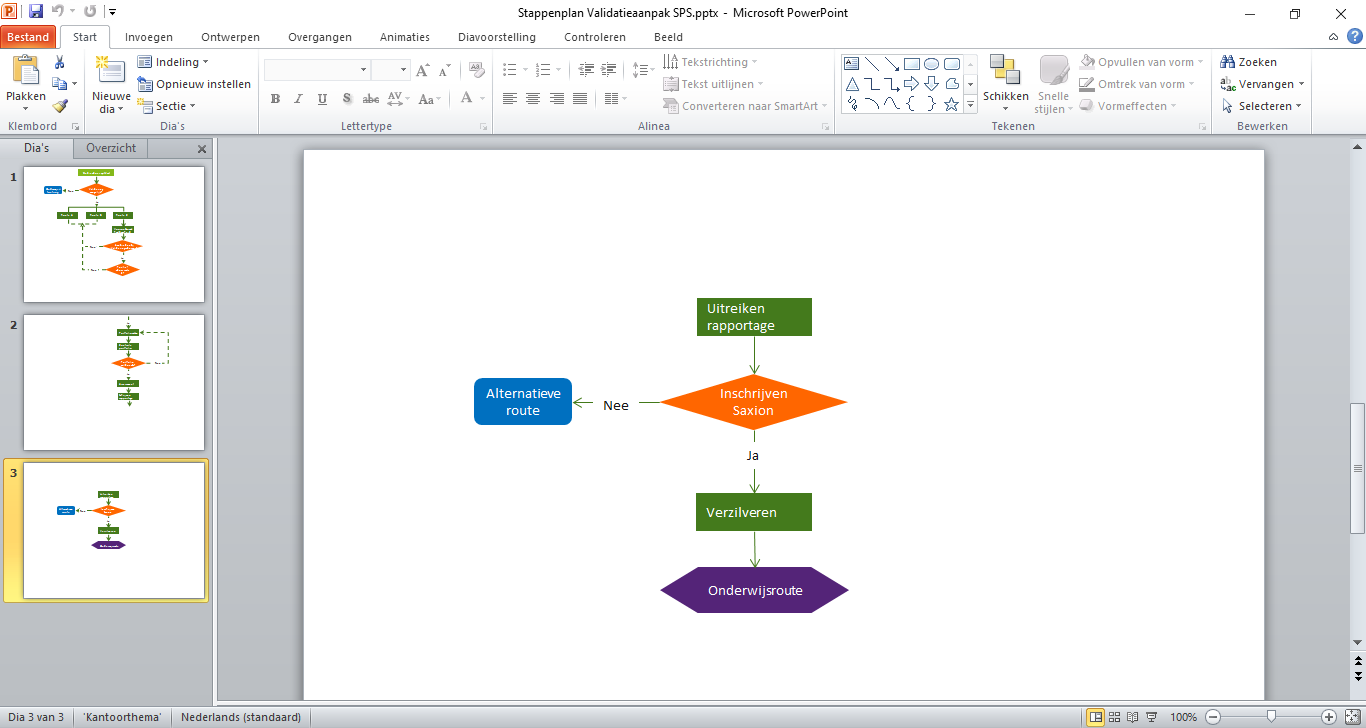 Leerweg onafhankelijk toetsen
Behalen van leeruitkomsten door:

0. SPS-module af te ronden met een beroepsproduct

1. ‘eigen’ beroepsproduct te laten beoordelen bij een SPS module

2. (samengestelde) ‘eigen’ beroepsproducten (vooraf) 
	te laten valideren obv leeruitkomsten
Toekomst: Kanteling naar volledige leerwegonafhankelijkheid (?!)
Toetsen
		aantonen van… 		leeruitkomsten 
		door… 				beroepsproducten
		op basis van… 		prestatie indicatoren 

Leren
		volgens een…		individueel ontwikkelprogramma	
		in…					werk, school, overal!
		ondersteund door…	gezamenlijke pop-up modulen
							inhoudelijke experts
							individuele en groeps coaches
							peers in school en werk
Meer informatie?
dr. Mark Gellevij		m.r.m.gellevij@saxion.nl

dr. Tjark Huizinga 	 t.huizinga@saxion.nl 
									@thz584 
Evelien Leurs, MSc		 e.t.leurs@saxion.nl 

https://www.saxion.nl/parttimeschool
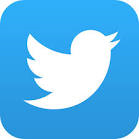